Sustainable Healthcare
Eleanor Denny
SSC: Holistic Medicine, Dr Craig Brown
Overview
On a global scale

In the NHS

In the specialties

How can medical student and doctors help?
Why should I care about climate change? ...I want to be a doctor!
Climate change has been identified as the greatest threat to global health in the 21st century

(UCL/Lancet Commission, May 2009)
Global warming affects Global health
Climate change is not just an environmental issue – it is a health issue

Factors affecting global health:
Changing patterns of vector disease
Water & sanitation
Food
Shelter
Extreme events
Population and migration
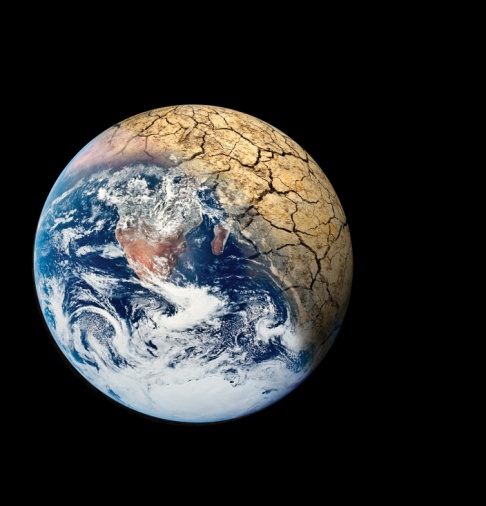 [Speaker Notes: Climate change is amplifying problems already faced by developing countries

Vector disease – dengue and malaria, increasing area of transmission
Water – flooding and scarcity (unpredictability)
Food - climate change affects crops, forestry, livestock, fisheries, aquaculture, and water systems]
The relationship is disproportional…
Climate change effects on health will exacerbate inequities between rich and poor

First world countries account for 90% of the worlds carbon emissions

Third world countries will be most affected by poor health caused as a result
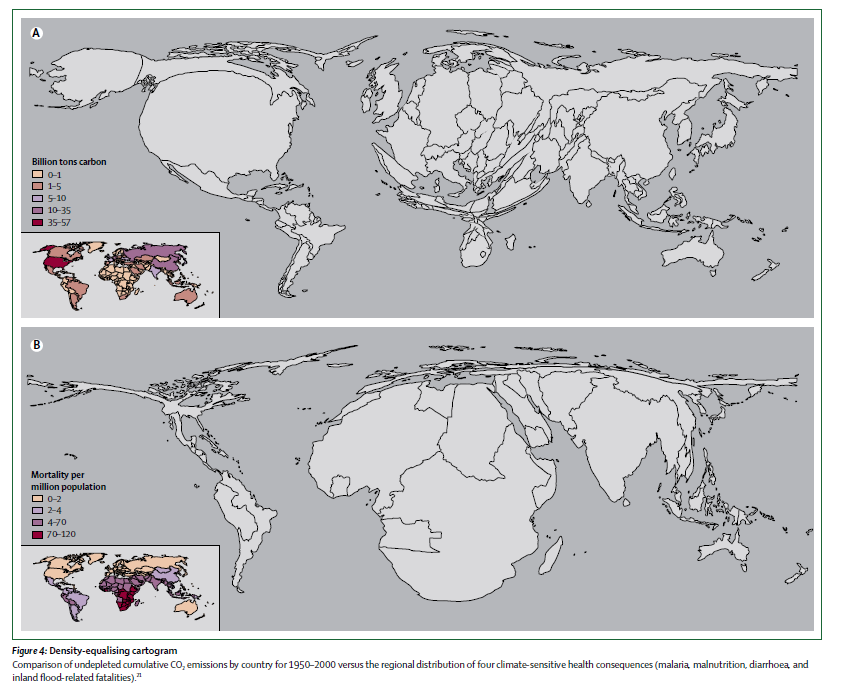 Closer to home...
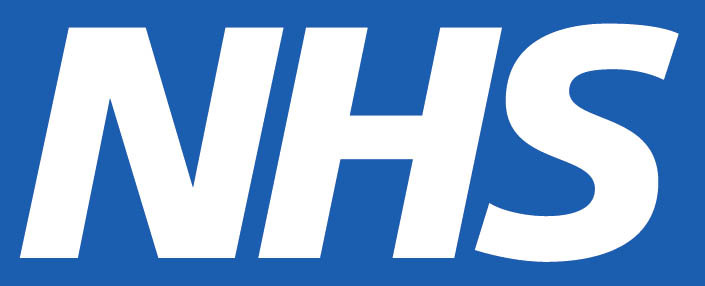 Global warming and the NHS
The NHS is responsible for the admission of 18 million tonnes of CO2 every year
That is 40% of public sector emissions in the UK!
Not just heating and lighting
Pharmaceutical manufacture makes up 20% of total emissions
Cutting emissions in the NHS
Carbon reduction strategy to reduce carbon emissions by 80% over the next 30 years.

Push to make environmental sustainability as important as financial sustainability.
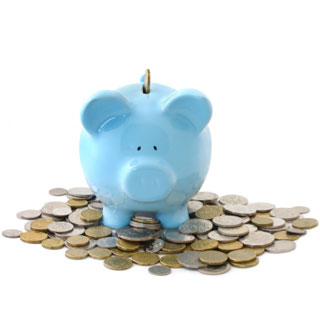 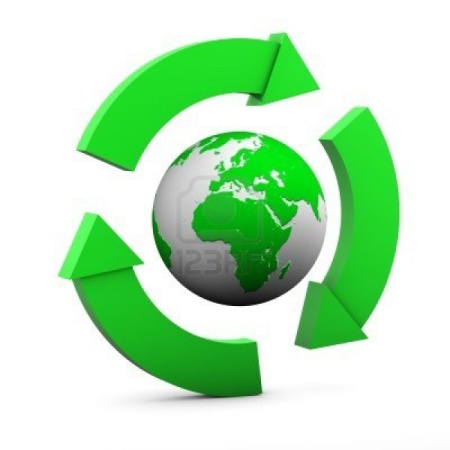 =
What can the NHS do to meet these targets?
Reduce and safely dispose of waste

Use energy efficiently and switch to renewable energy

Improve travel strategies

Purchase and serve sustainably grown food

Adopt greener building design and construction
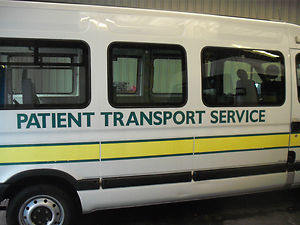 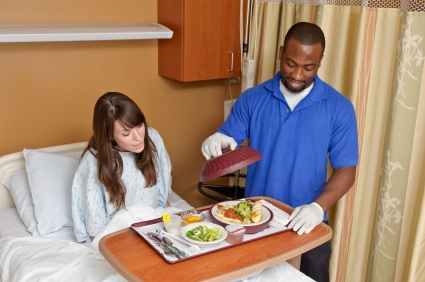 [Speaker Notes: • Prioritise environmental health
• Substitute harmful chemicals with safer alternatives
• Reduce and safely dispose of waste
• Use energy efficiently and switch to renewable energy
• Reduce water consumption
• Improve travel strategies
• Purchase and serve sustainably grown food
• Safely manage and dispose of pharmaceuticals
• Adopt greener building design and construction
• Purchase safer more sustainable products]
Can the NHS set a good example to the rest of the UK?
Hugely ingrained in society

Large network of health care professionals

Millions of people access the NHS regularly


....Spread the word!
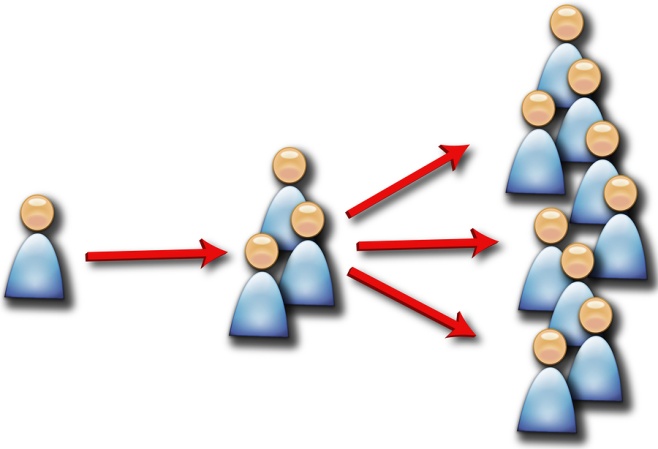 Sustainable Specialities
Green Nephrology Network:

Leading specialty in sustainable health care

Over 80% of kidney units have a rep

Differences are made at a local level

Inspiring other specialties to do the same
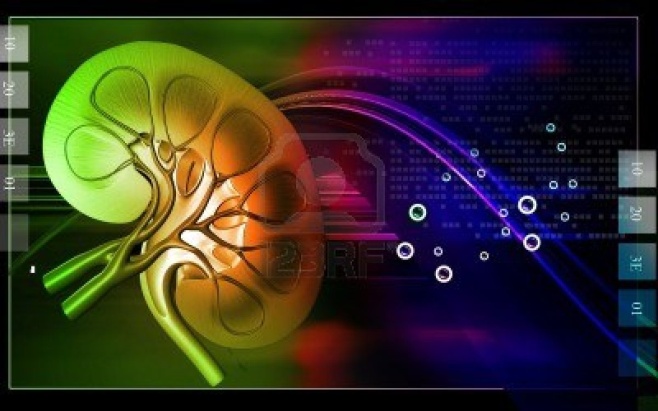 Conserving water in haemodialysis
A local example from East Kent Hospitals University Foundation Trust
Dialysis machines require 400l of water for a standard 4 hour session
Water is intensely refined using ‘reverse osmosis’
2/3 of the water is rejected by this process

Rejected water is now recycled into hospital toilets
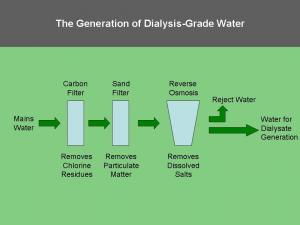 [Speaker Notes: A 4 hour session of dialysis usually uses 400l of water.

Reverse osmosis is an important step in the purification process for water used in haemodialysis. Reverse osmosis systems reject up to two thirds of the water presented to them. This 'reject water' does not come into contact with the patient at any stage and poses no infection risk, yet it is 'lost to drain' in almost all dialysis facilities.]
Will ophthalmology be the next green specialty?
Climate change predicted to have a significant impact on eye disease

Many innovative ideas:
Reusable, sterilized equipment
Introducing mobile units
Knee operated scrub taps

And still only 6 months old!
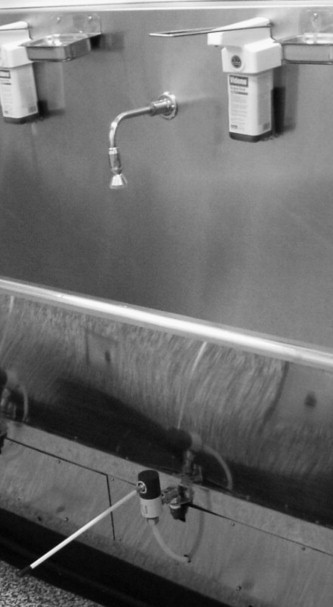 What can medical students do?
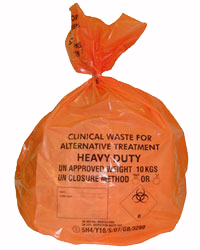 Find out more and spread the word

Walk, cycle or car share to the hospital

Keep clean stuff out of the orange bins

Watch the Age of Stupid

Calculate your carbon footprint

Print on double sides when on the wards
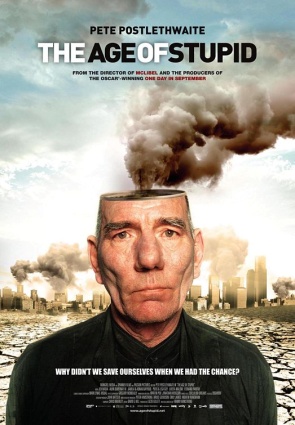 Any Questions?
References
Mortimer, F. The sustainable physician. Clinical Medicine 2010, Vol 10, No 2: 110–11.
Moynihan, R. The greening of medicine. BMJ 2012 Jan.
Costello A et al. Managing the health effects of climate change. UCL/Lancet 2009; 373:1693-1733.
http://sustainablehealthcare.org.uk/

Thanks to Frances Mortimer Medical Director of the Centre for Sustainable Healthcare for supplying leaflets